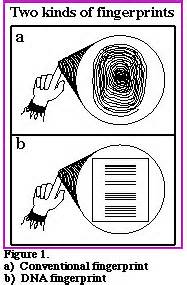 DNA Fingerprinting
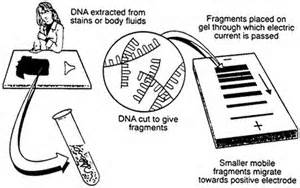 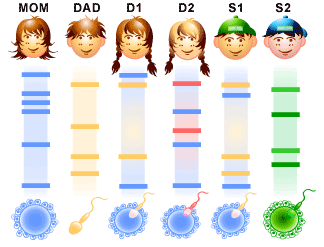 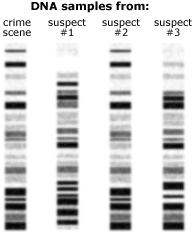